IMPLEMENTATION OF THE MINIMUM TOP-UP TAX
Pillar 2
COMPLEXITIES & CHALLENGES FOR TAX ADMINISTRATION & ENTERPRISES
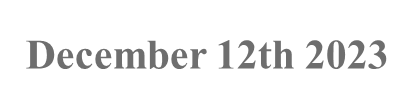 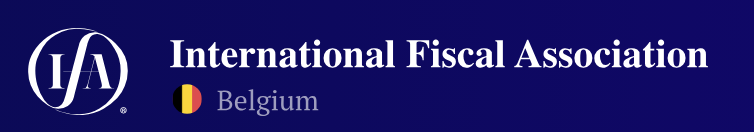 1. Intro P2
AGENDA
4. Three layers of legislation
2. Milestones for implementation
5. Processes & applications & tools implementation
6. People : organizational aspects P2
3. Group approach MNE’s in compliance & auditing
8. Dialogue with business & consultants P2
7. Data
9. Q&A
1. INTRO - OVERVIEW PILLARS
1. INTRO - SIX KEY STEPS OF THE TOP-up tax
1
Determine whether the MNE Group is within scope
2
Allocate income of Constituent Entities on a Jurisdictional Basis
3
Calculate the GloBE Income
4
Determine Adjusted Covered taxes
5
Compute the Effective Tax Rate and calculate the Top-up Tax
6
Charge the Top-up Tax under QDMTT, IIR or UTPR
1. INTRO – Agreed Rule order
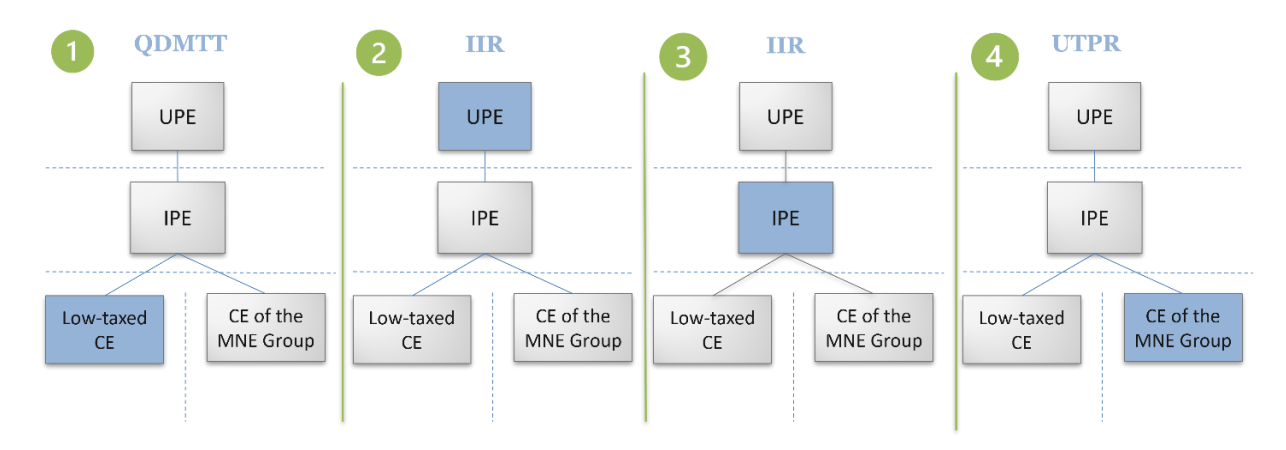 ! ATTENTION ! FRAMEWORK STILL  UNDER CONSTRUCTION
2. MILESTONES FOR IMPLEMENTATION
2024
2025
2026
Q2: Notification group number
Q2: Filing the Globe Information Return (GIR)
Q4 : Tax return QDMTT
Q2/Q3: Notification prepayments
Q3 2026 = Tax return IIR
Q3 2026 = Making remaining payments
Q3/Q4: making prepayments
Q4: Notification Tax returns (QDMTT and IIR) & GIR
3. Group approach MNE’s in compliance & auditing
4. Three LAYERS OF LEGISLATION
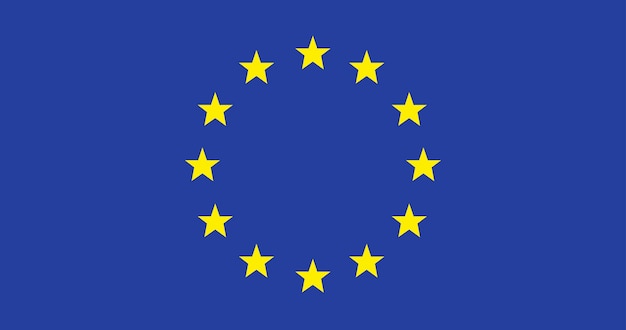 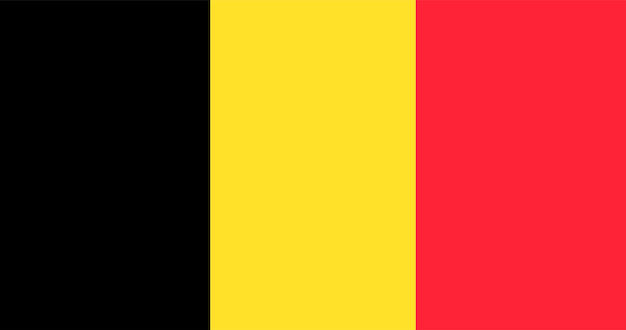 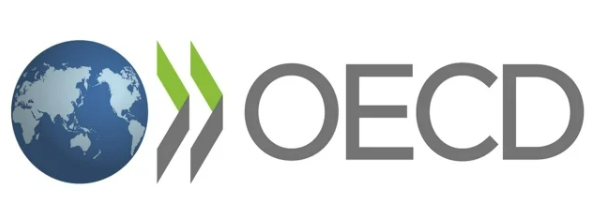 5. Processes & Applications & Tools Implementation
6. PEOPLE : organizational aspects P2
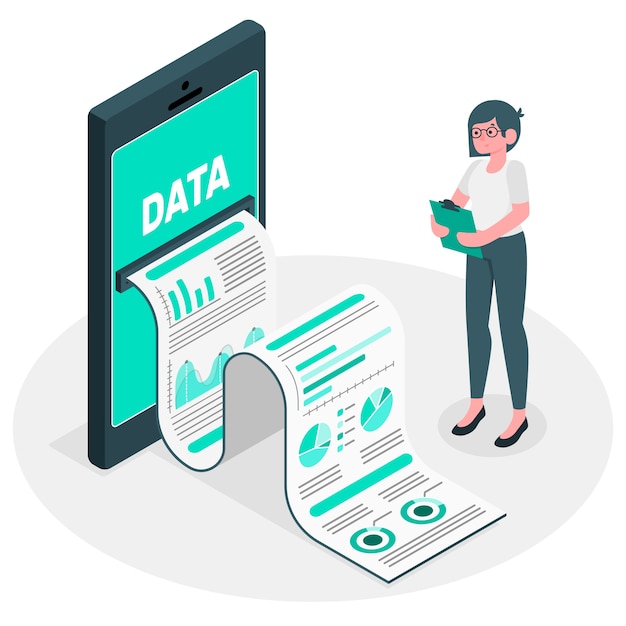 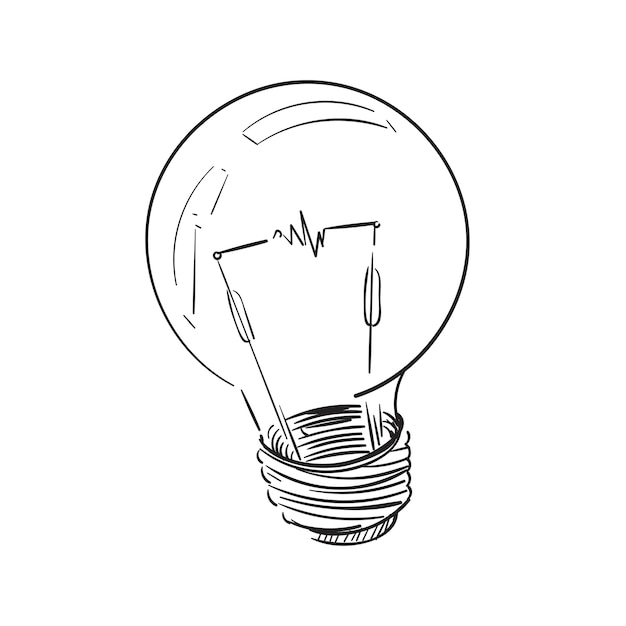 7. DATA
FINDING THE RIGHT BALANCE BETWEEN

TRUST 




TRANSPARENCY




TECHNOLOGY
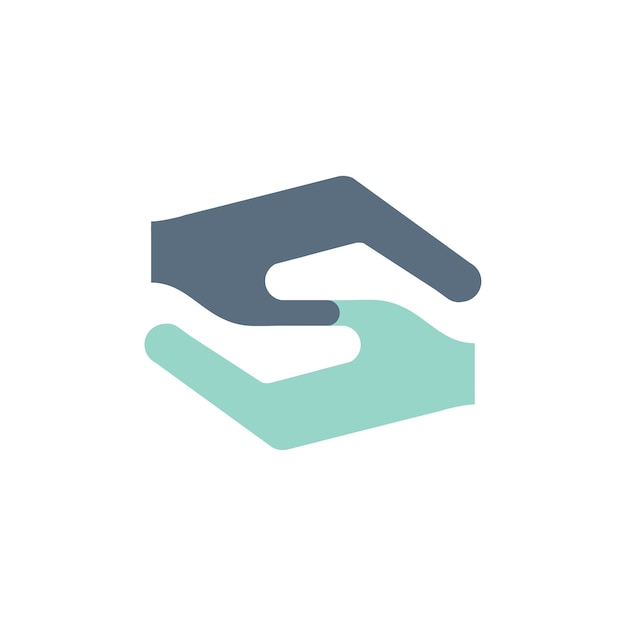 Several notifications & tax returns
GIR = lots of tables (> 50) with lots of datapoints
Strong need for different ICT Tools (internal & external)
Interlink between TP / CIT / P2 
Link with other data sources
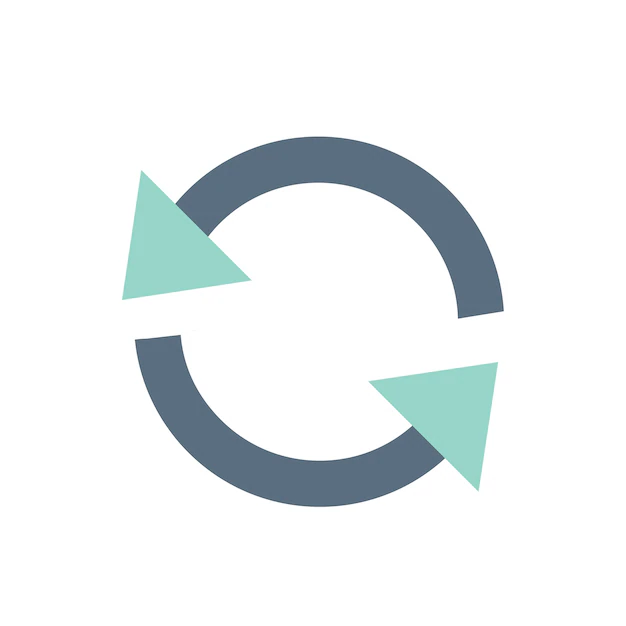 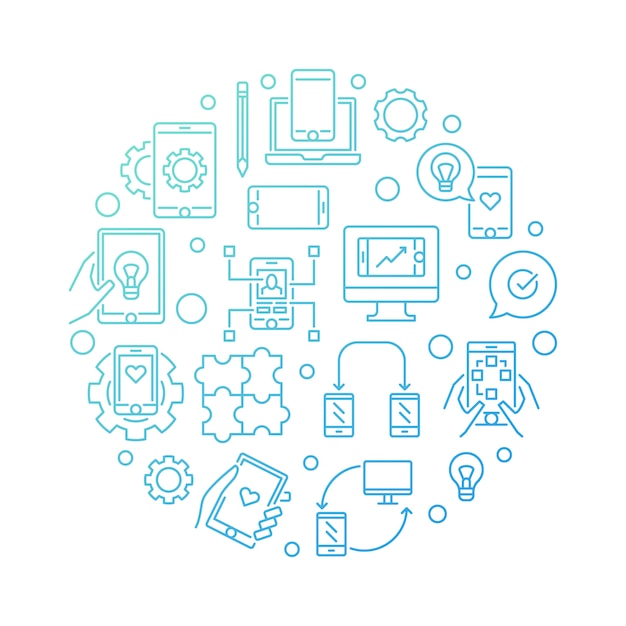 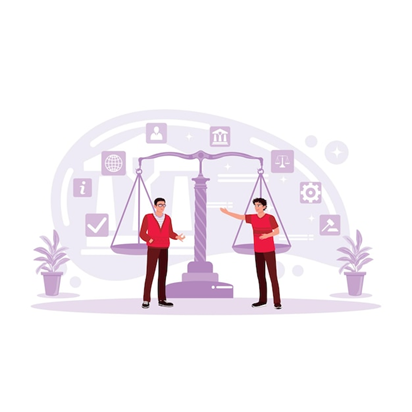 8. DIALOGUE with business & consultants P2
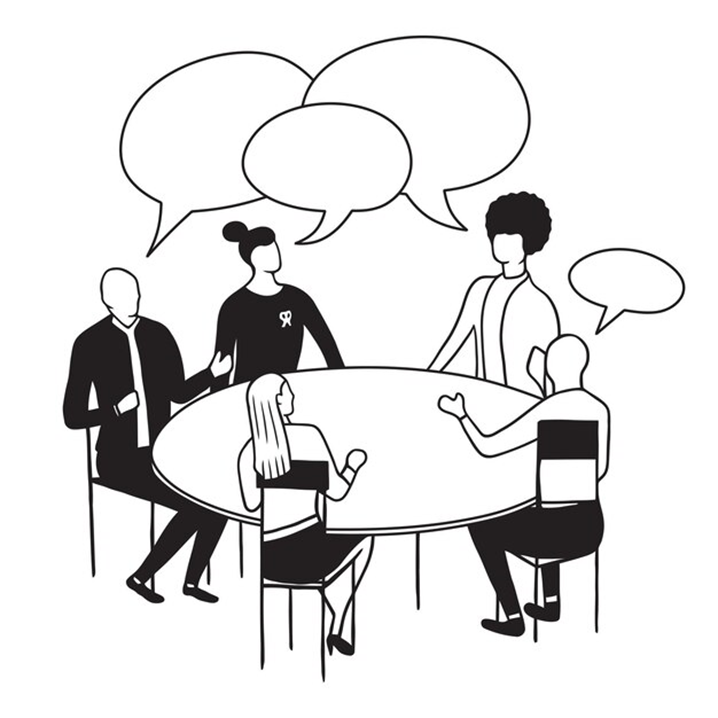 What are the issues
and needs 
of the 
business?
Pilar Two?
Exploring the possibility to start up a dialogue with the business & consultants (external stakeholders) concerning the implementation of Pillar Two
What is the implementation plan?
Business are concerned !
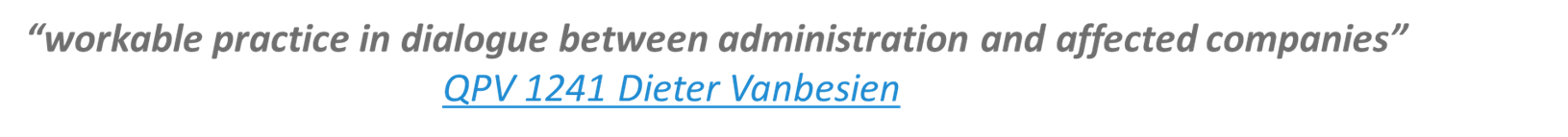 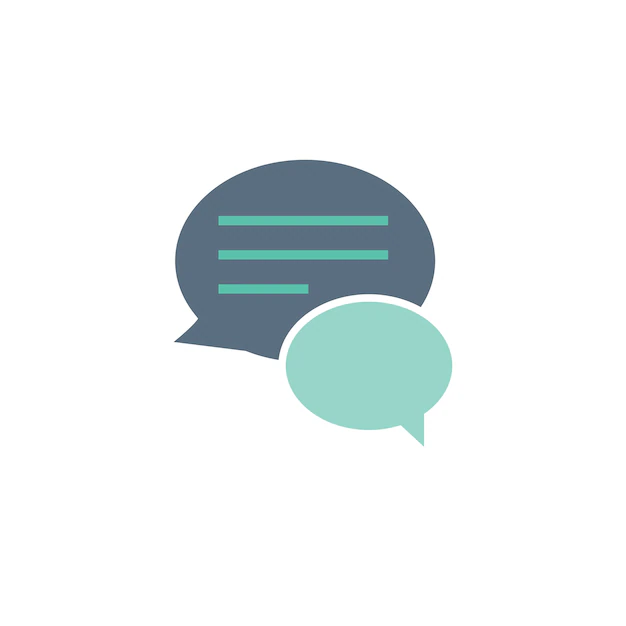 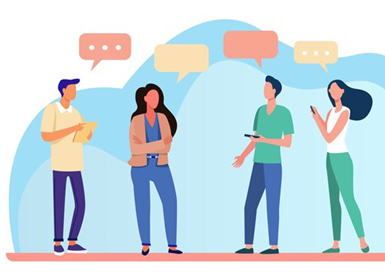 Q & A
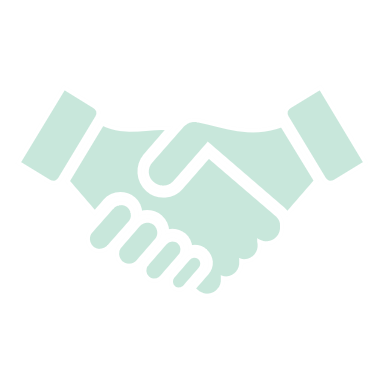 THANK YOU